Global  System  for  Mobile  Communications  (GSM)
Presented   By  :
Sayam   Ganguly

Mayukh   Basu

Shubham   Roy   Ghatak

Raktim   Chowdhury

Md.   Sahir   Ahmed
An  introduction  to  GSM
Global System for Mobile Communications (GSM) is a second generation (2G) cellular standard developed to cater voice services and data delivery using digital modulation .


  It was first launched in 1991 by  European  Standard Telecommunications Institute (ETSI).

  It had been widely accepted  by the world  due  to its significant  technical advantages  over analog telephone systems  due  to  use of  digital  technology  .
GSM  across  the  world
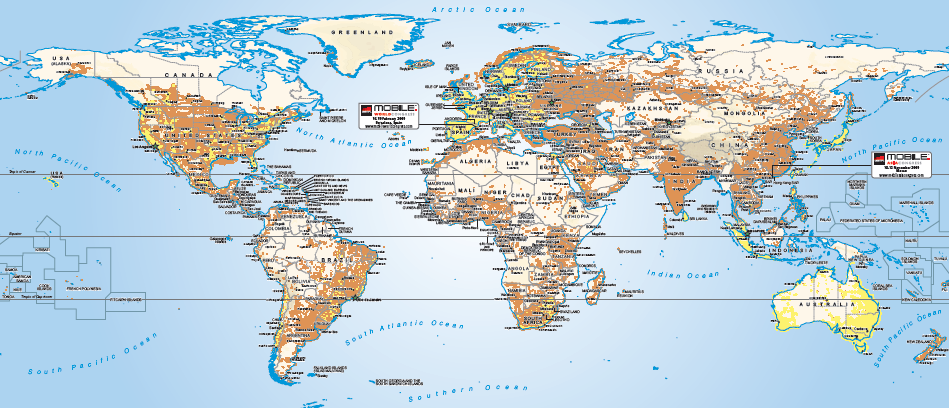 1981  :  Nordic Mobile Telephone (NMT) 450
  1983  :  American Mobile Phone System (AMPS)
  1985  :  Total Access Communication System (TACS)
  1986  :  Nordic Mobile Telephony (NMT) 900
  1991  :  American Digital Cellular (ADC)
  1991  :  Global System for Mobile Communication (GSM)
  1992  :  Digital Cellular System (DCS) 1800
  1994  :  Personal Digital Cellular (PDC)
  1995  :  PCS 1900—Canada
  1996  :  PCS—United States
GSM  :  The  Basic  Hierarchy
Salient  Features  of  a  GSM  System
International  Mobile  Subscriber  Identity  (IMSI) 




  International  Mobile  Equipment  Identity  (IMEI) 




   Mobile  Subscriber  ISDN Number  (MSIN)




   Mobile  Station  Roaming Number  (MSRN)




   Location  Area  Identity  (LAI)
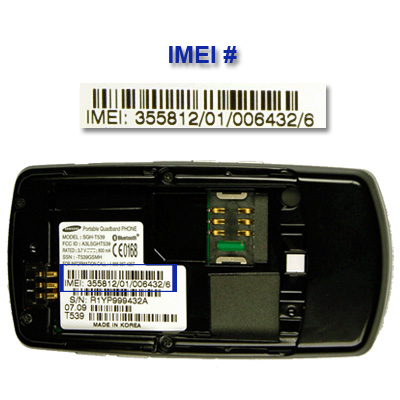 GSM  Services
Telecommunication Services (mobile  
      telephony , emergence calling etc.)



  Bearer  or Data  Services (inter-
      network information transfer ,
      SMS , UMS etc .)



  Supplementary Services (includes 
      all the call related services)
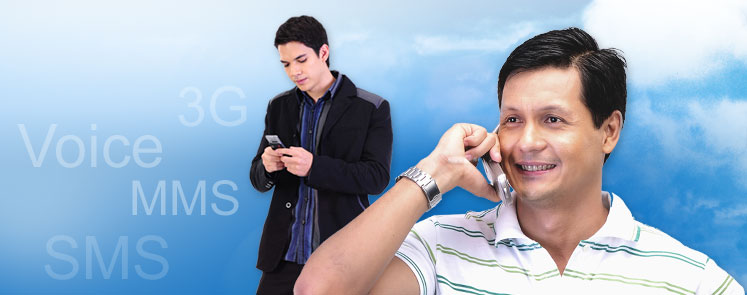 Call   Routing  in  GSM
Call  originating  from  MS


   Call  termination to  MS
Outgoing Call
1          MS sends dialled number to BSS  

2          BSS sends dialled number to   
            MSC
3,4       MSC checks VLR if MS has 
            allowed the requested service.If 
            so , MSC  asks BSS to allocate   
            resources  for call.

5          MSC routes the call to GMSC
            GMSC routes the call  to local 
            exchange of called user .

7, 8 ,9,10        Answer back(ring back) 
            tone is routed from called user to 
            MS via GMSC,MSC and BSS .
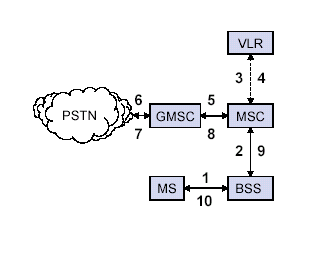 Incoming Call
1             Calling a GSM subscriber

2             Forwarding call to GSMC

3             Signal Setup to HLR by GMSC

     4 , 5          Request MSRN by HLR from VLR

6            Forward responsible HLR to GMSC

7            Forward Call to current MSC

   8 , 9          Get current status of MS

  10 , 11         Paging of MS

 12 ,13          MS answers

 14 , 15         Security checks

  16 , 17         Set up connection
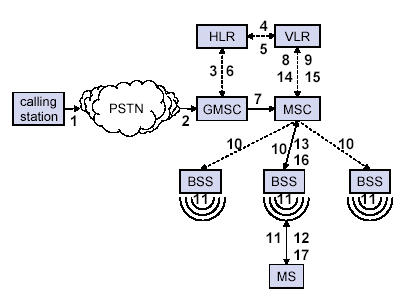 Security  in  GSM
On air interface, GSM uses 
      encryption and TMSI instead  
      of IMSI .

  SIM is provided 4-8 digit PIN 
      to validate the ownership of   
      SIM .

  3 main algorithms are specified   
      to ensure security:

     A3 algorithm for authentication

    A5 algorithm for encryption

    A8 algorithm for key generation
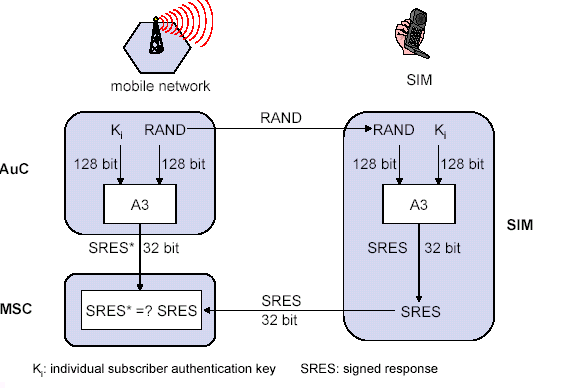 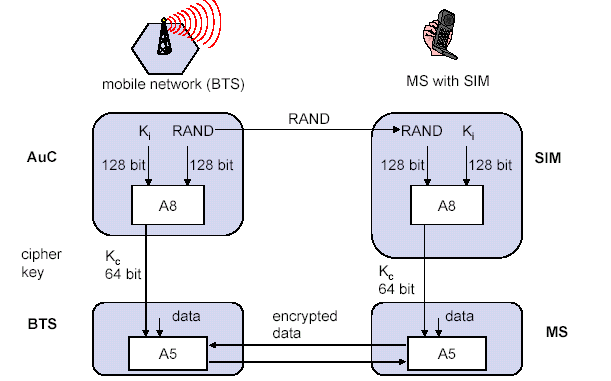 Advantages  of  GSM  over  Analog  system
Capacity  increases .


  Reduced  RF  transmission  power  and  longer  battery  life .


  International   roaming   capability.


  Better security against fraud  (through terminal validation   and user 
      authentication).


  Encryption capability for  information security and  privacy.


  Compatibility with ISDN ,  leading to wider range of  services.
Applications  of  GSM
Mobile telephony

   GSM Radio

   Telemetry System

   Fleet management

   Automatic meter reading

   Toll Collection

   Remote control and fault 
       reporting of DG sets

   Value Added Services

   Wireless  Communication
Future  of  GSM
2nd  Generation  (2G)

GSM -9.6 Kbps (data rate)

  2.5 Generation (2.5 G)

  HSCSD (High Speed circuit switched  data)

  Data rate : 76.8 Kbps (9.6 x 8 kbps)

GPRS (General Packet Radio service)

Data rate: 14.4 - 115.2 Kbps

EDGE (Enhanced data rate for GSM Evolution)

 Data rate: 547.2 Kbps (max)

3rd  Generation  (3G)

 WCDMA (Wide band CDMA)
 
Data rate : 0.348 – 2.0 Mbps
Thank  You